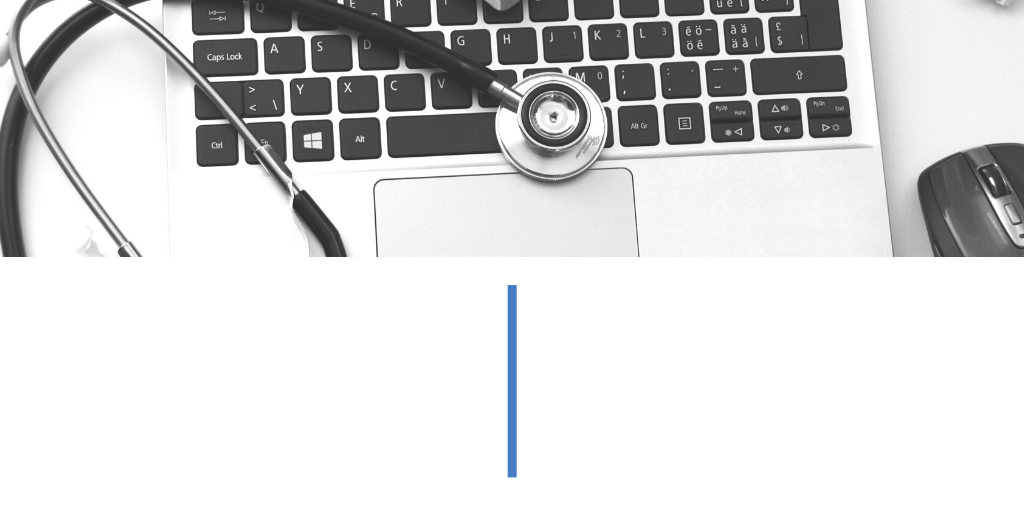 Twitter citeNLM Slide 1
Help us improve health information on Wikipedia.
nnlm.gov/wiki
#citeNLM
[Speaker Notes: Alt text for overall slide—can use for social media:

A graphic displays a black and white picture on the top half showing a stethoscope resting on top of a laptop keyboard. A computer mouse is at the bottom righthand corner of the picture. Below the picture are two text groups.

Left section reads: Help us improve health information on Wikipedia. Right section reads: nnlm.gov/wiki #CiteNLM. The two sections are divided by a blue line.

To customize this graphic for your own use, you may consider adding your institution’s logo to the upper righthand corner, and/or customizing the text in the textbox.]
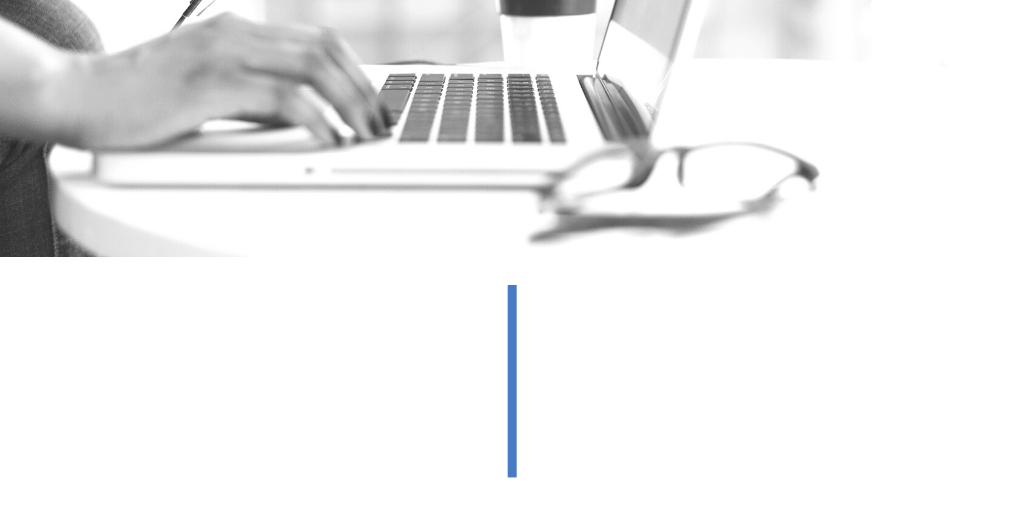 Twitter citeNLM Slide 2
Help us improve health information on Wikipedia.
nnlm.gov/wiki
#citeNLM
[Speaker Notes: Alt text for overall slide—can use for social media:

A graphic displays A Black and white image of a hand resting on a laptop, shown in side view. A pair of glasses is in the foreground in front of the laptop. Below the picture are two text groups.

Left section reads: Help us improve health information on Wikipedia. Right section reads: nnlm.gov/wiki #CiteNLM. The two sections are divided by a blue line.

To customize this graphic for your own use, you may consider adding your institution’s logo to the upper righthand corner, and/or customizing the text in the textbox.]
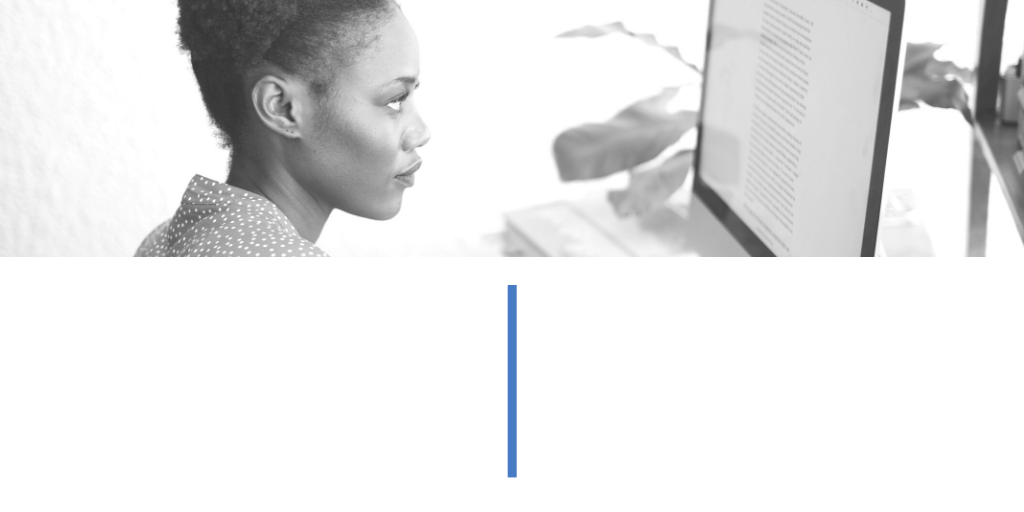 Twitter citeNLM Slide 3
Help us improve health information on Wikipedia.
nnlm.gov/wiki
#citeNLM
[Speaker Notes: Alt text for overall slide—can use for social media:

A graphic displays A black and white image of a woman's side view staring at a computer screen with text on it. Below the picture are two text groups.

Left section reads: Help us improve health information on Wikipedia. Right section reads: nnlm.gov/wiki #CiteNLM. The two sections are divided by a blue line.

To customize this graphic for your own use, you may consider adding your institution’s logo to the upper righthand corner, and/or customizing the text in the textbox.]
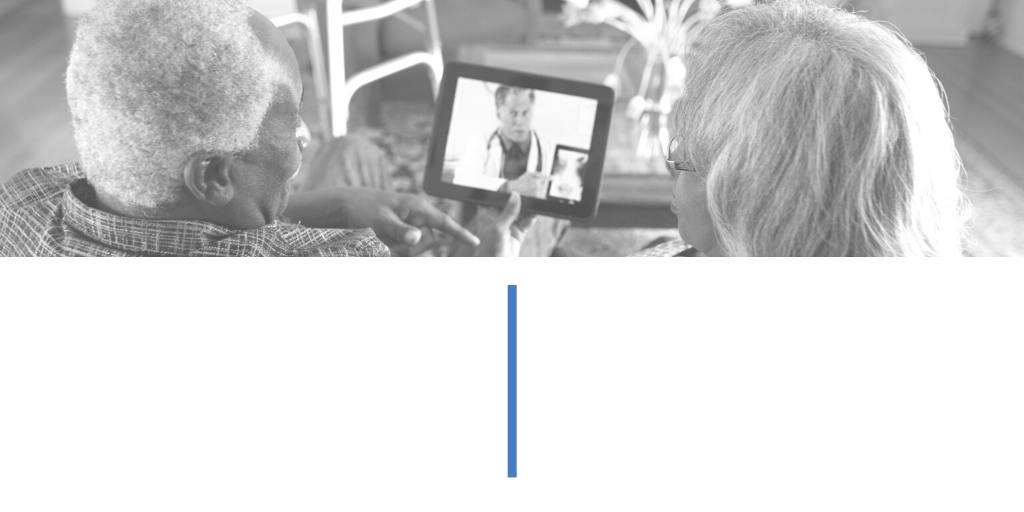 Twitter citeNLM Slide 4
Help us improve health information on Wikipedia.
nnlm.gov/wiki
#citeNLM
[Speaker Notes: Alt text for overall slide—can use for social media:

A graphic displays a black and white image of two peoples' heads from behind. They are both look at a digital tablet showing a doctor pointing at something. Below the picture are two text groups.

Left section reads: Help us improve health information on Wikipedia. Right section reads: nnlm.gov/wiki #CiteNLM. The two sections are divided by a blue line.

To customize this graphic for your own use, you may consider adding your institution’s logo to the upper righthand corner, and/or customizing the text in the textbox.]
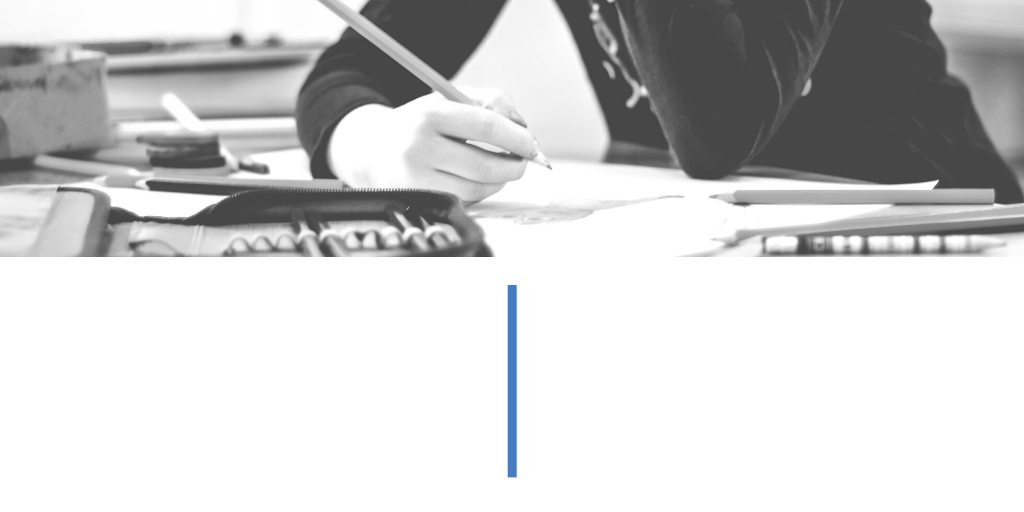 Twitter citeNLM slide 5
Help us improve health information on Wikipedia.
nnlm.gov/wiki
#citeNLM
[Speaker Notes: Alt text for overall slide—can use for social media:

Black and white image of a person's torso sitting at a desk. They are holding a pencil over paper and other pencils are sitting on the desk. Below the picture are two text groups.

Left section reads: Help us improve health information on Wikipedia. Right section reads: nnlm.gov/wiki #CiteNLM. The two sections are divided by a blue line.

To customize this graphic for your own use, you may consider adding your institution’s logo to the upper righthand corner, and/or customizing the text in the textbox.]